Маскарад вредных привычек
МБОУ СОШ с.Октябрьское 
Евграфова А.В.
Обжора
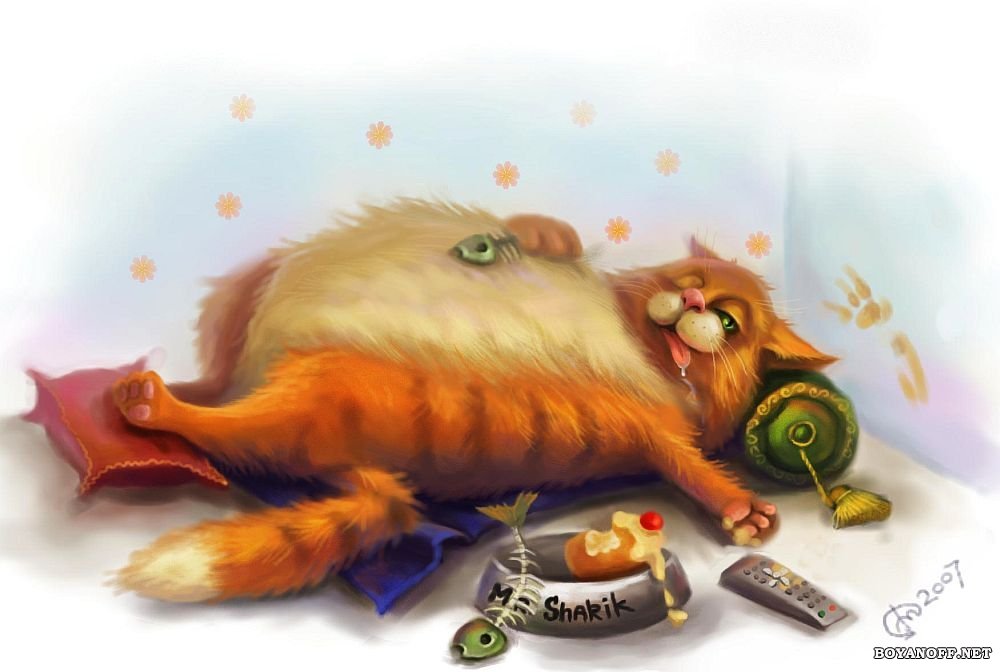 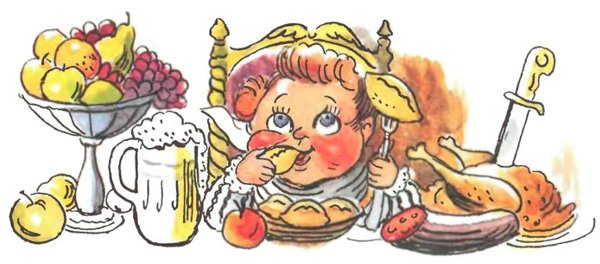 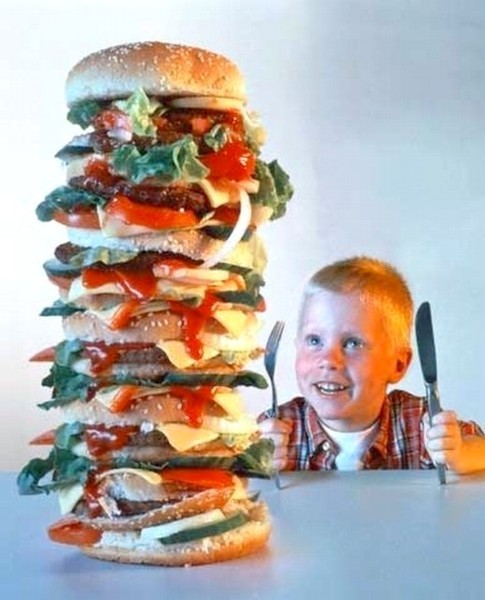 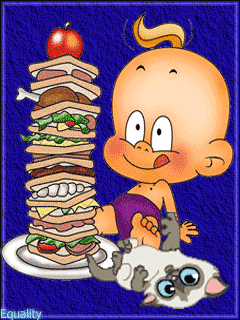 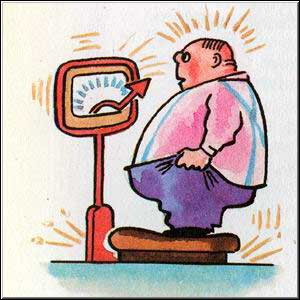 ПЛАКСА
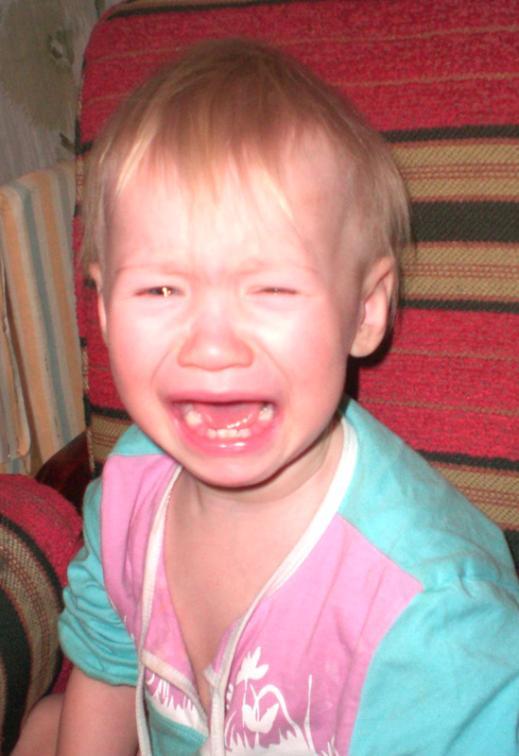 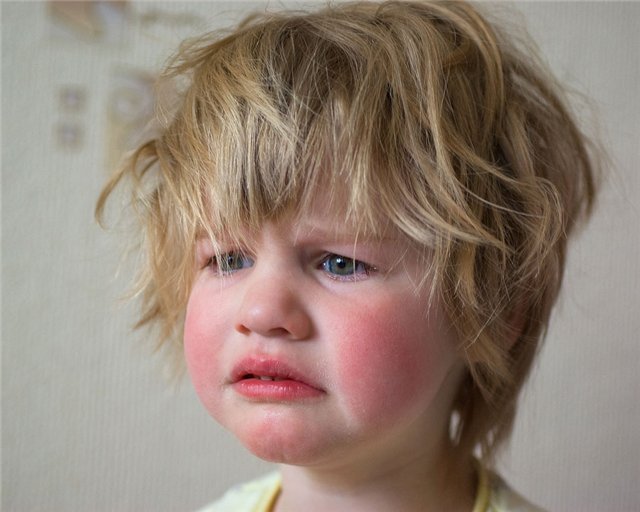 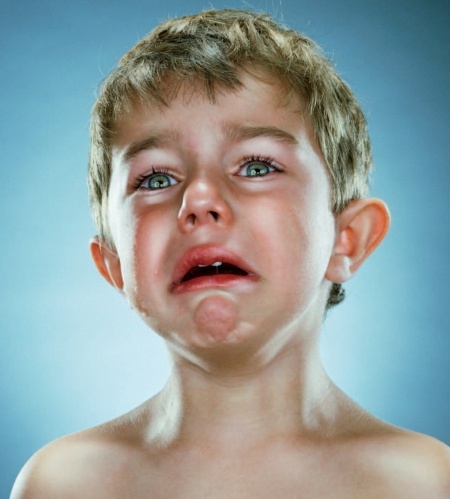 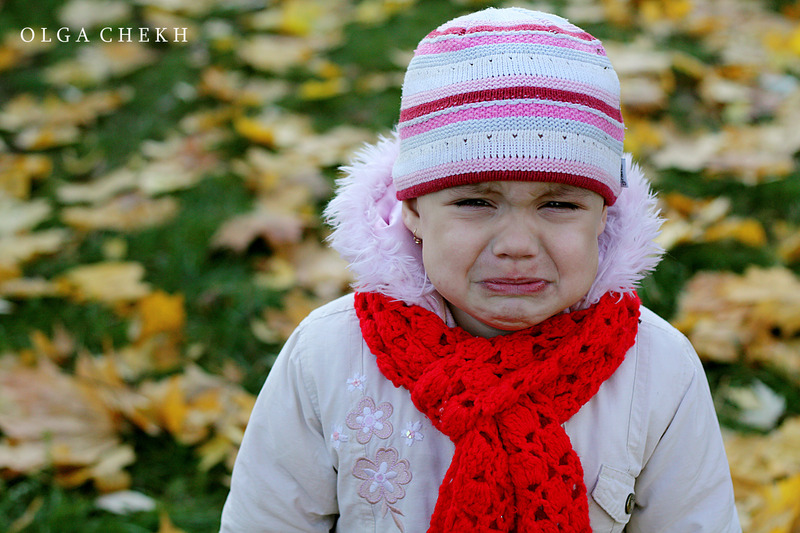 ГРЯЗНУЛЯ
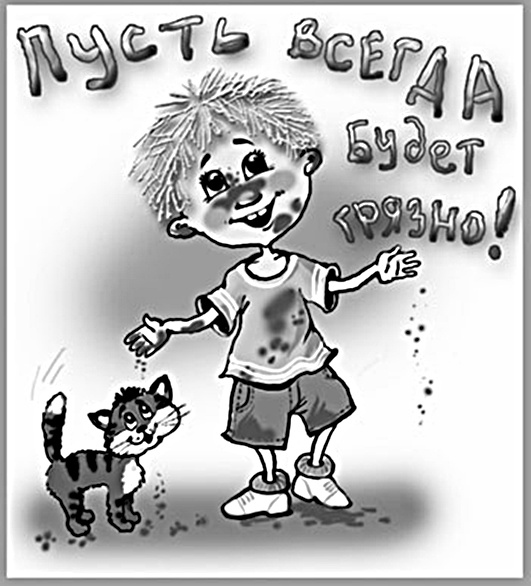 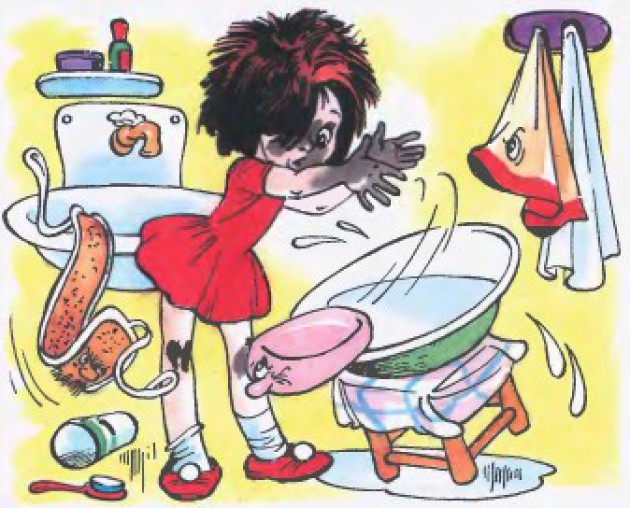 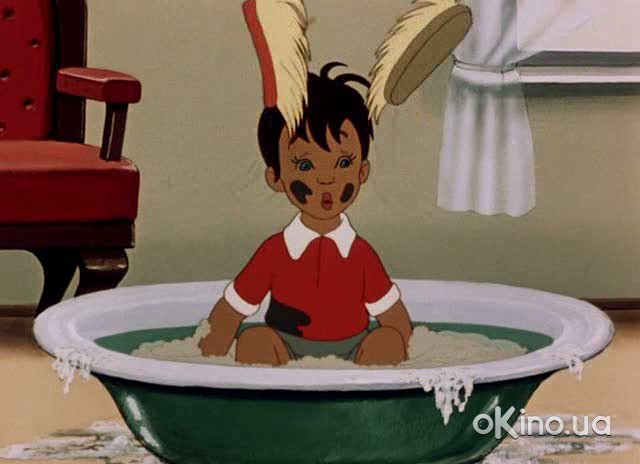 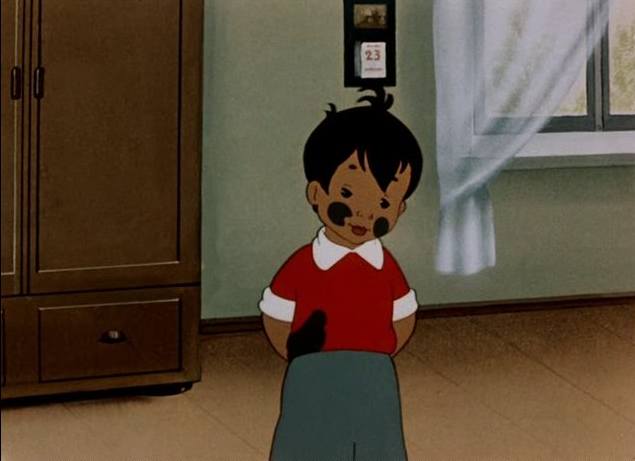 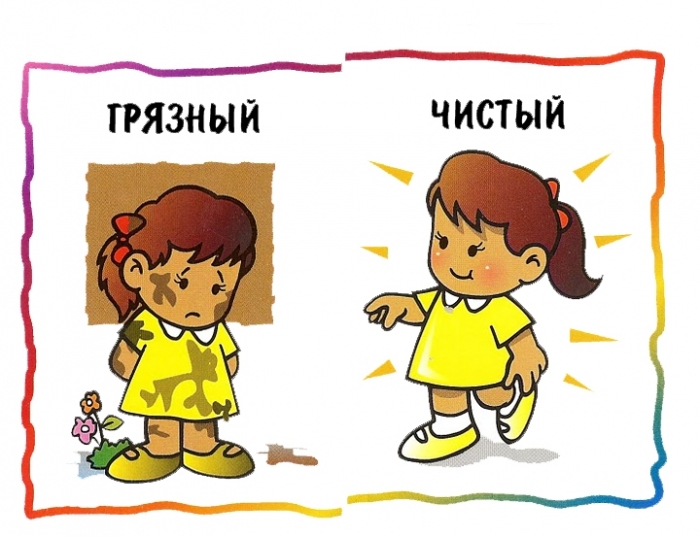 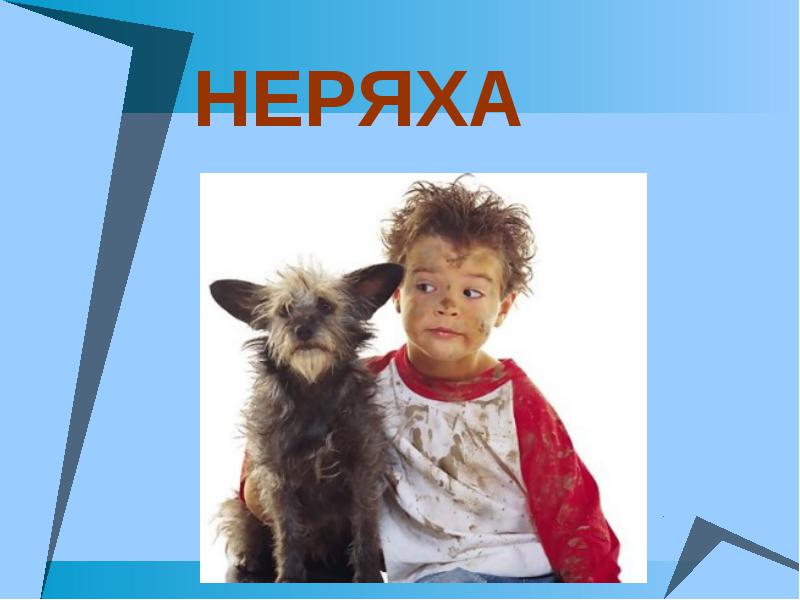 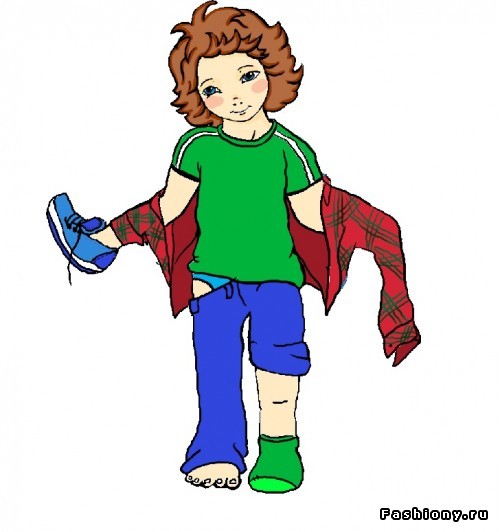 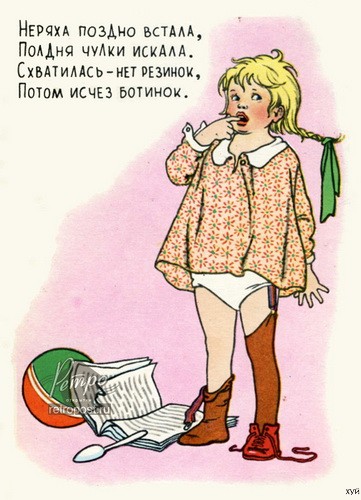 ЛЕЖЕБОКА
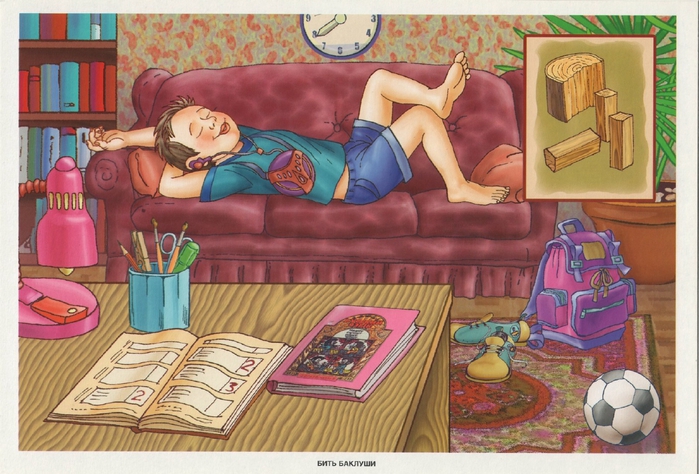 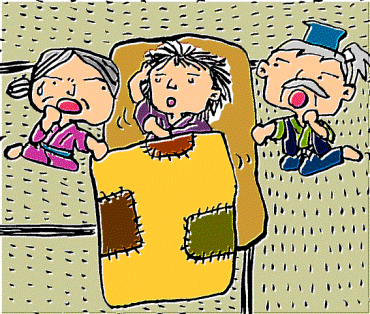 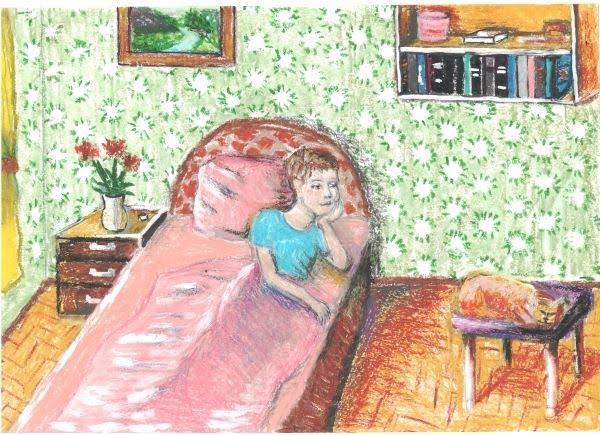 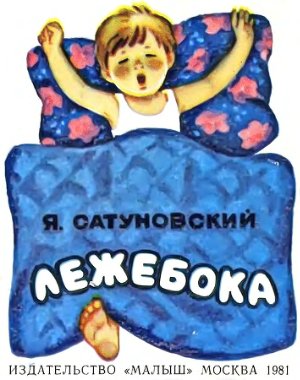 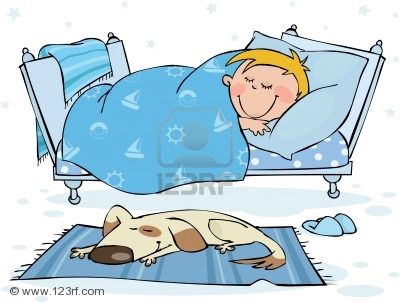 ТЕЛЕМАН
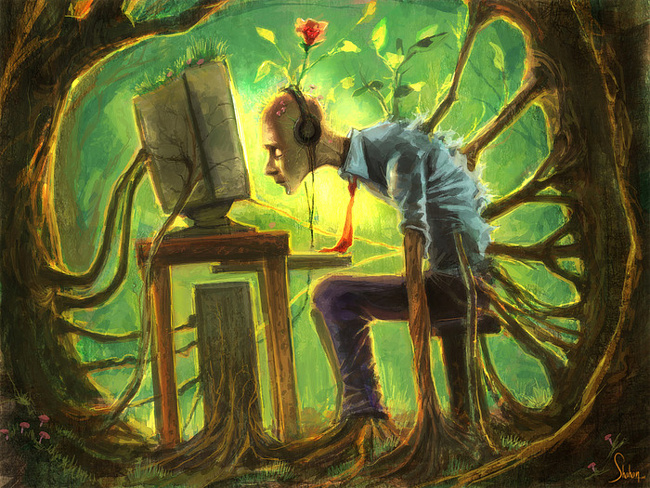 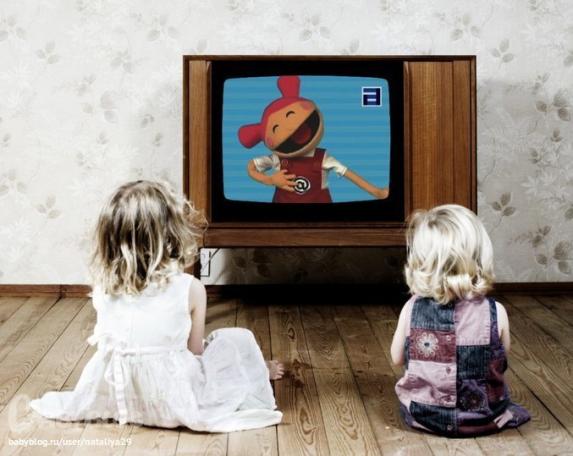 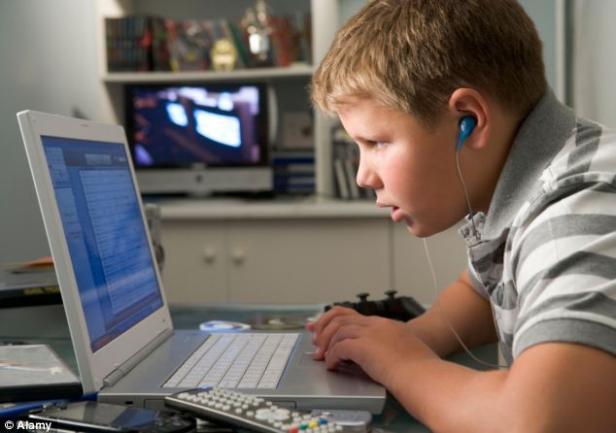 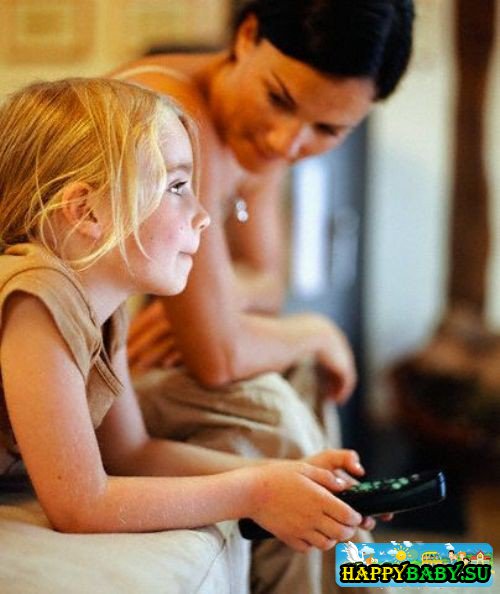 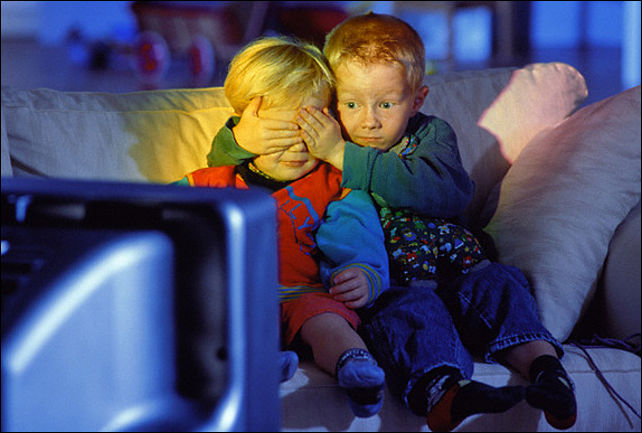 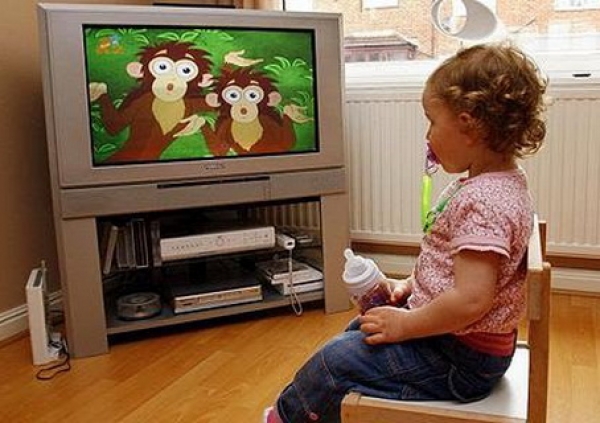 Поклонница модных диет
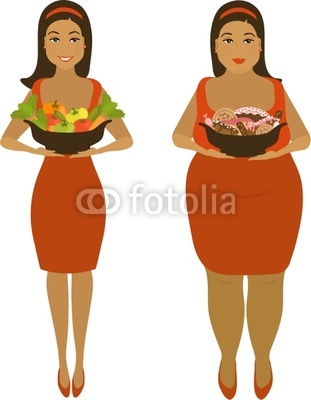 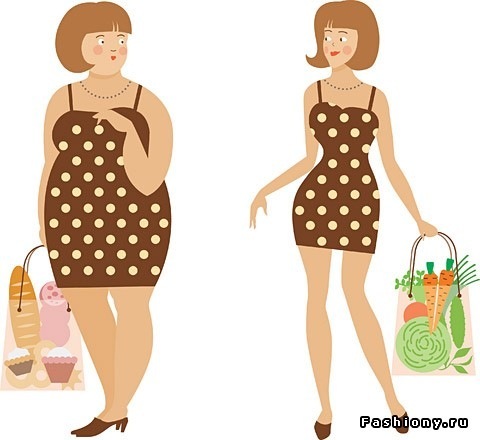 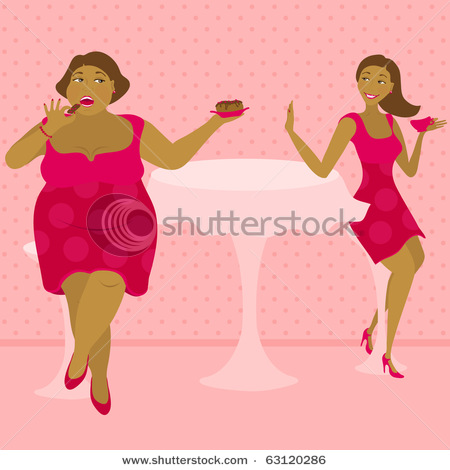 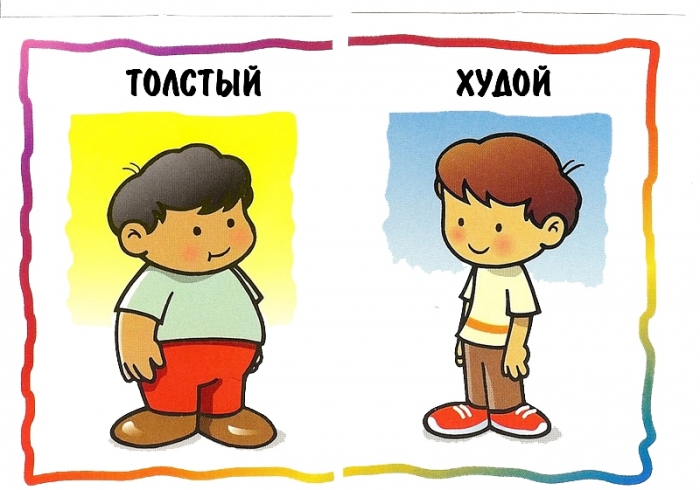 Полезно:
Вредно
- соблюдать режим дня
- соблюдать гигиену
- правильно и регулярно питаться
- заниматься спортом
- вовремя и самостоятельно делать уроки
- бывать на свежем воздухе
- делать утреннюю зарядку
- следить за чистотой своей одежды и своего жилища
- слушать родителей и близких людей
- закаляться
- читать книги
- прогуливать занятия в школе
- грубить и не уважать старших
- много сидеть у телевизора или за компьютером
- гулять в неположенных местах, где есть опасность для жизни
- пробовать незнакомые вещества
- есть много сладкого
- грызть ногти
- драться
- курить 
- употреблять спиртные напитки